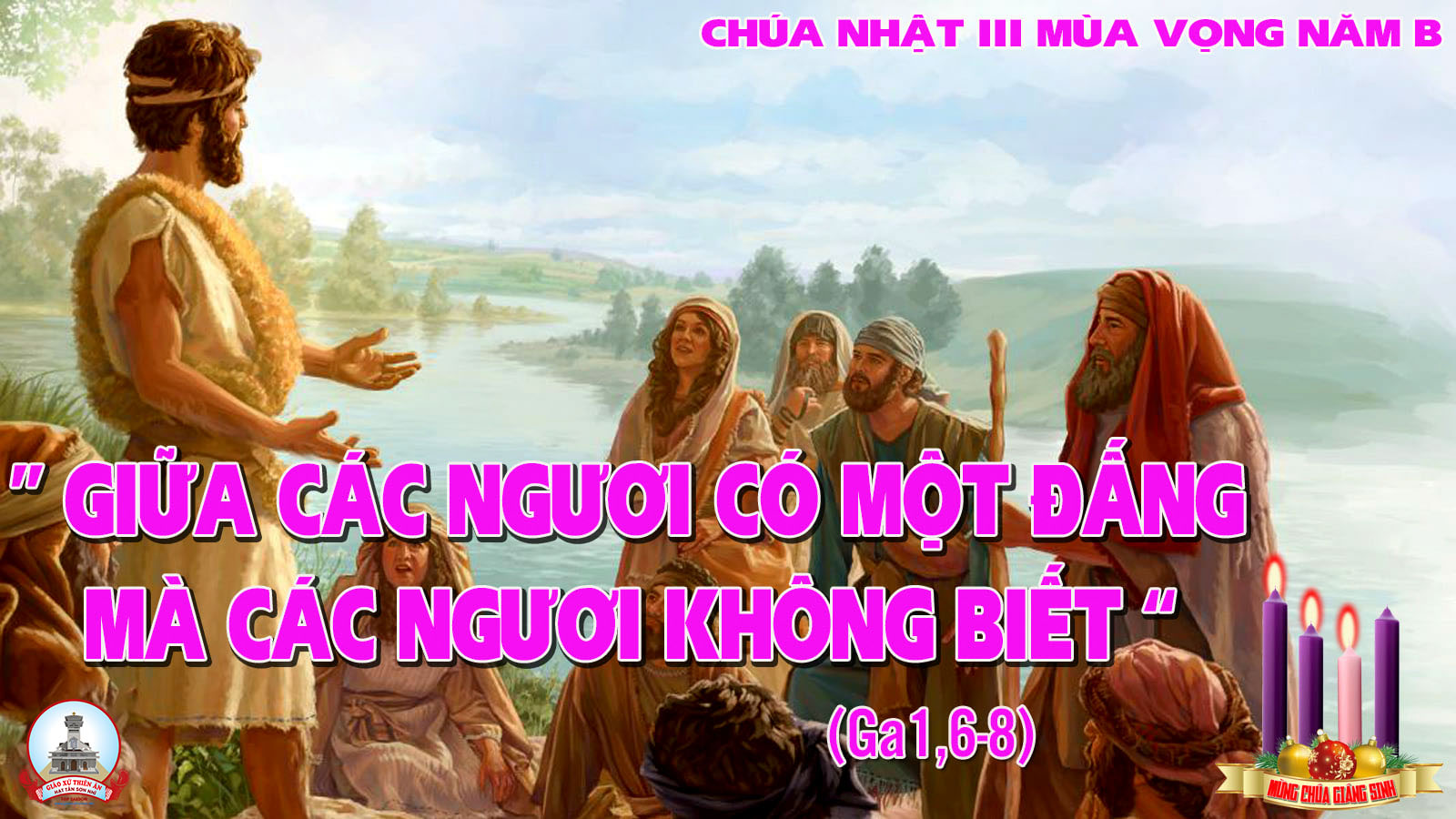 TẬP HÁT CỘNG ĐOÀN
Đk: Linh hồn tôi hớn hở reo mừng, trong Thiên Chúa tôi.
Alleluia-Alleluia:       Thánh Thần Chúa ngự trên tôi. Chúa sai tôi đem Tin Mừng, cho người khó nghèo.     Alleluia. . .
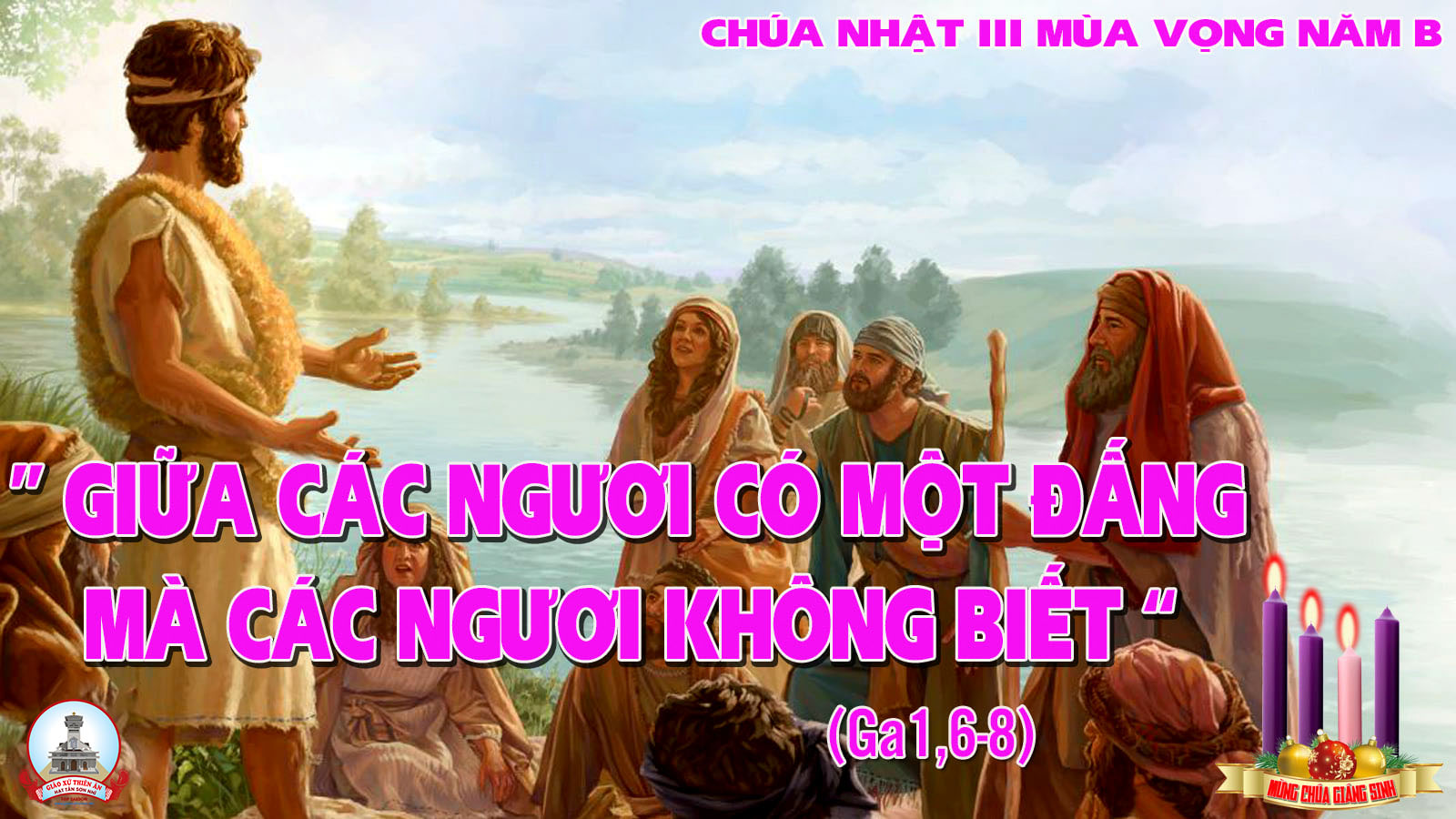 Ca Nhập LễVui Lên SionThành Tâm
ĐK: Vui lên, Nào vui lên, Nào vui lên, Vì Chúa sắp đến đây rồi loan báo niềm vui cứu đời. Vui lên, Nào vui lên, Nào vui lên, Vì Chúa sắp đến đây rồi, ta hãy mừng vui trong Chúa Trời.
Pk1:  Nào ta vui lên, vì Chúa đến ở giữa dân người. Ban xuống niềm vui, cho Thế nhân thôi hận thù. Nào ta vui lên, vì Chúa đến cứu thoát muôn người. ban xuống niềm vui, cho ngày mai thêm đẹp tươi.
ĐK: Vui lên, Nào vui lên, Nào vui lên, Vì Chúa sắp đến đây rồi loan báo niềm vui cứu đời. Vui lên, Nào vui lên, Nào vui lên, Vì Chúa sắp đến đây rồi, ta hãy mừng vui trong Chúa Trời.
Pk2: Nào ta vui lên, vì Chúa đến dẫn lối đưa đường. theo bước Người đi, bao khó nguy ta coi thường. Nào ta vui lên, vì Chúa đến thắp sáng gian trần. nung nấu đời ta, hương tình yêu luôn nồng thắm.
ĐK: Vui lên, Nào vui lên, Nào vui lên, Vì Chúa sắp đến đây rồi loan báo niềm vui cứu đời. Vui lên, Nào vui lên, Nào vui lên, Vì Chúa sắp đến đây rồi, ta hãy mừng vui trong Chúa Trời.
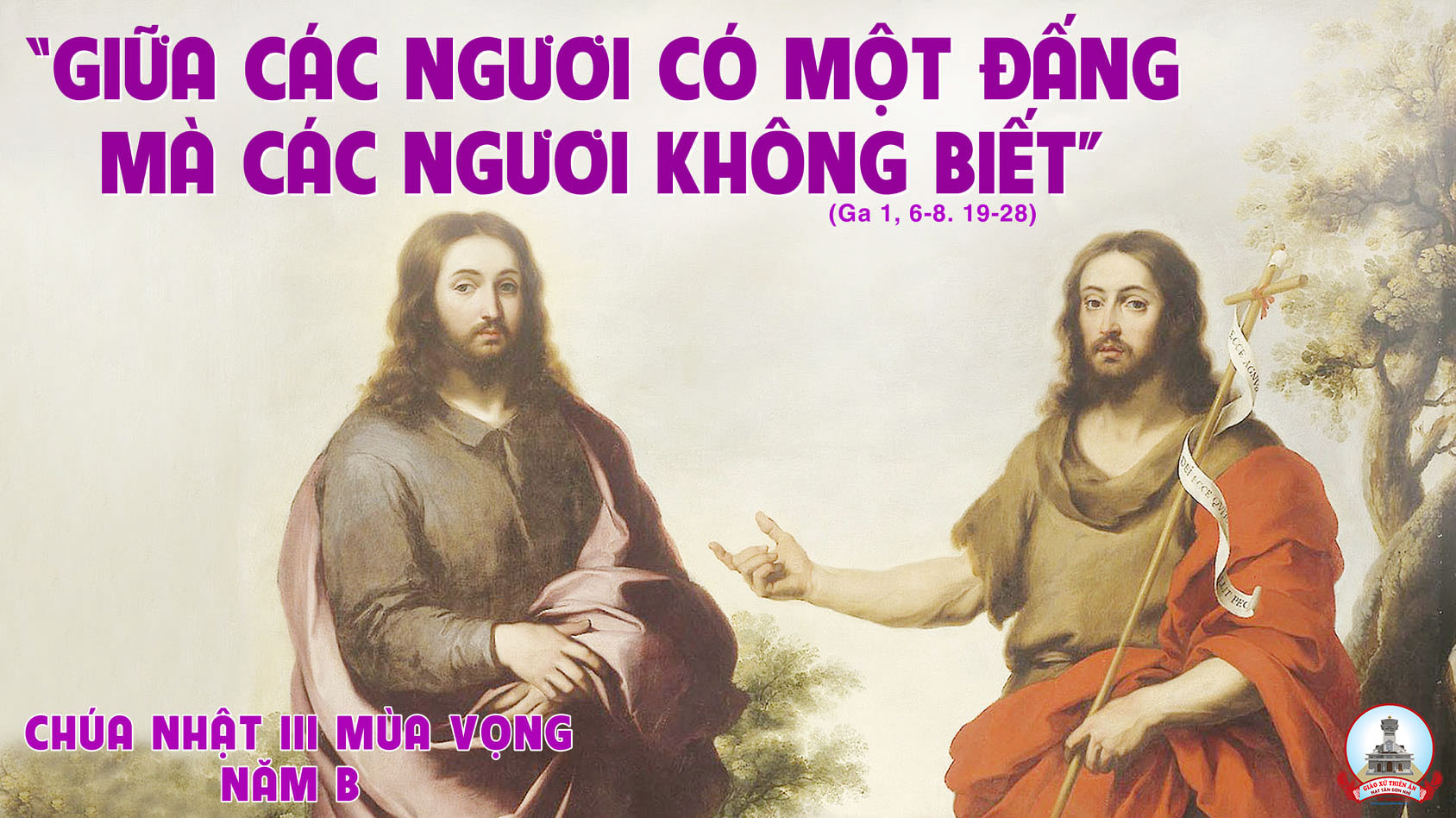 Bài đọc 1
Bài trích sách ngôn sứ I-sai-a.
Tôi mừng rỡ muôn phần nhờ Đức Chúa.
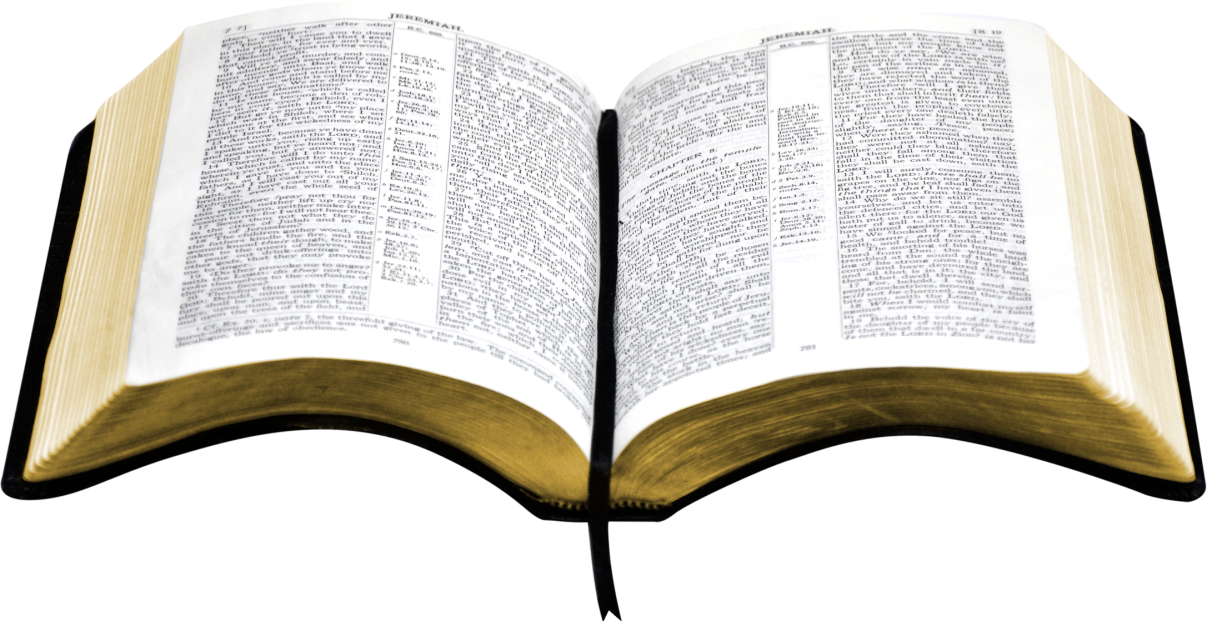 MagnificatChúa Nhật III Mùa Vọng Năm BLm. Kim Long03 Câu
Đk: Linh hồn tôi hớn hở reo mừng, trong Thiên Chúa tôi.
Tk1: Đức Ma-ri-a nói rằng: Linh hồn tôi ngợi khen Thiên Chúa, và thần trí tôi reo mừng, vì Thiên Chúa, Đấng cứu độ tôi.
Đk: Linh hồn tôi hớn hở reo mừng, trong Thiên Chúa tôi.
Tk2: Chúa trông xem phận nữ tỳ, nên từ đây gọi tôi diễm phúc, làm việc lớn trên thân này, vì danh Chúa chí thánh tuyệt luân.
Đk: Linh hồn tôi hớn hở reo mừng, trong Thiên Chúa tôi.
Tk3: Chúa nâng ai khiêm ái thật, bọn quyền uy hạ khỏi ngai báu. Kẻ nghèo Chúa ban dư đầy, và xua lũ phú quý về không.
Đk: Linh hồn tôi hớn hở reo mừng, trong Thiên Chúa tôi.
Bài đọc 2
Bài trích thư thứ nhất của thánh Phao-lô tông đồ gửi tín hữu Thê-xa-lô-ni-ca.
 Thần trí, tâm hồn và thân xác anh em phải được gìn giữ vẹn toàn trong ngày Chúa quang lâm.
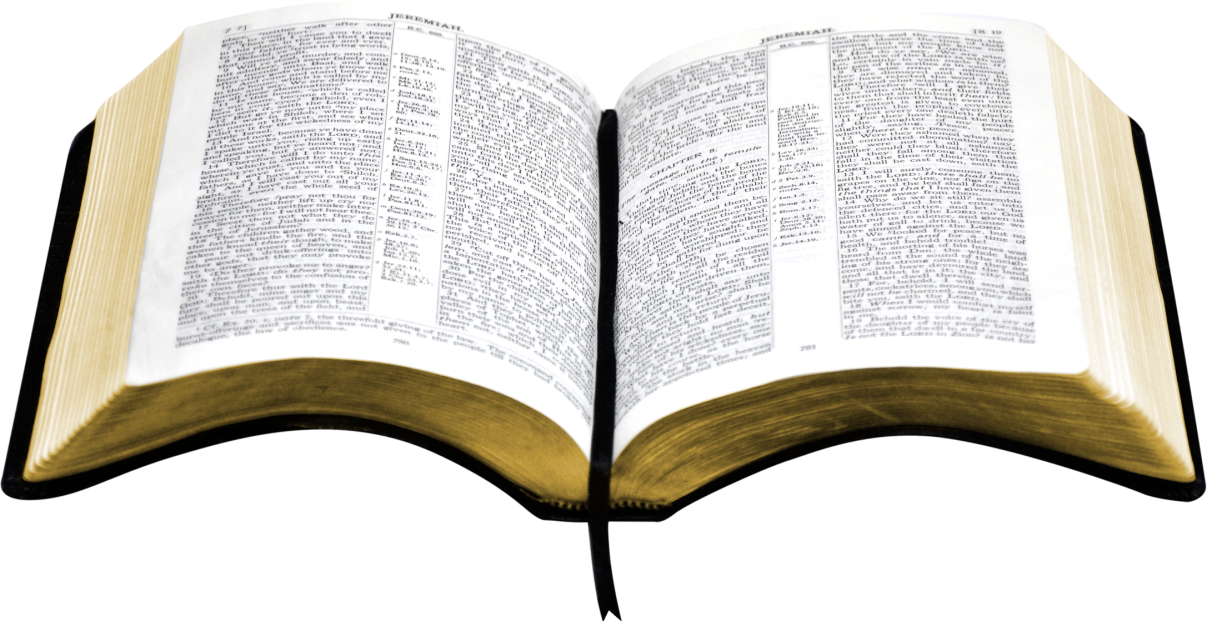 Alleluia-Alleluia:       Thánh Thần Chúa ngự trên tôi. Chúa sai tôi đem Tin Mừng, cho người khó nghèo.     Alleluia. . .
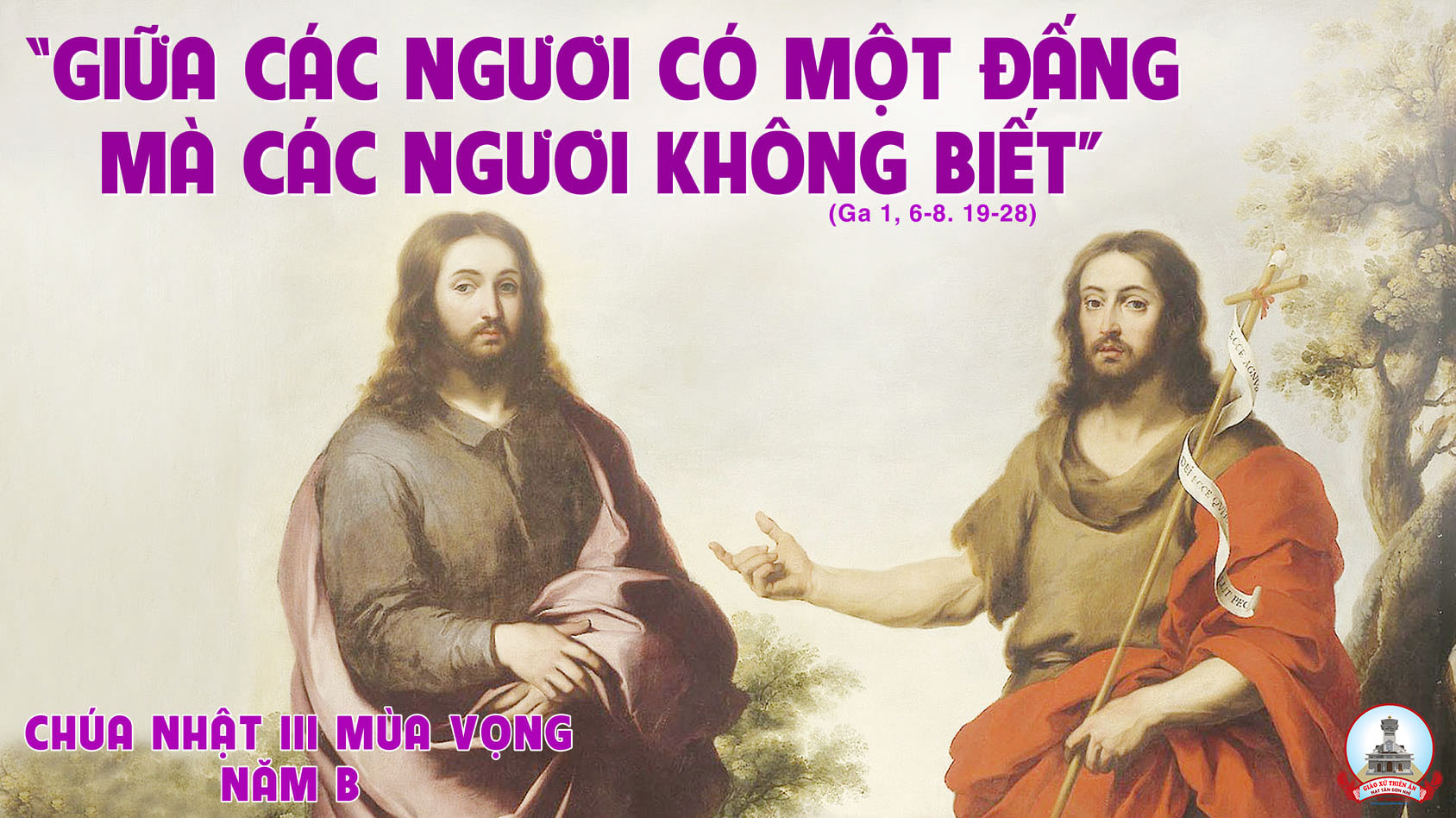 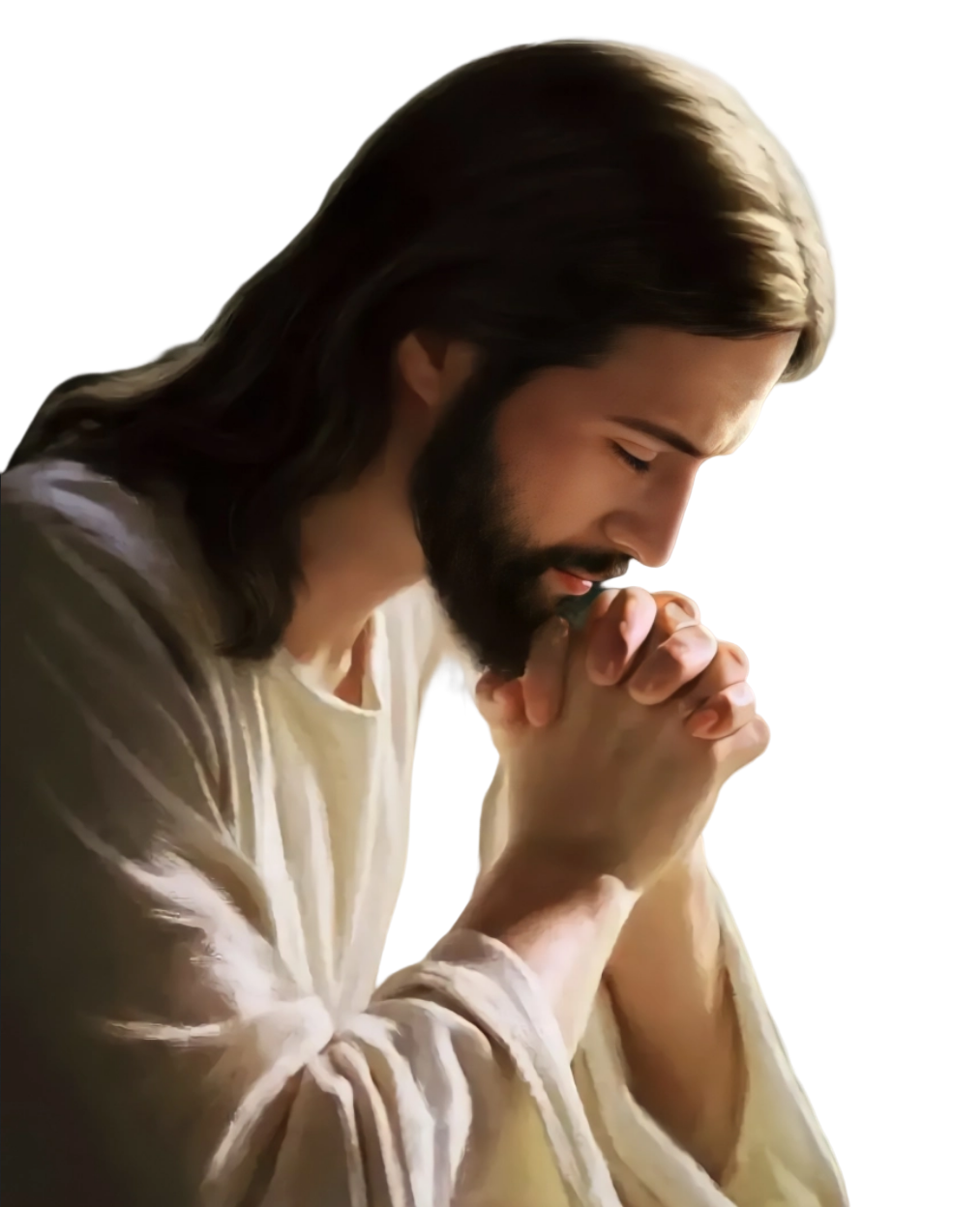 PHÚT THINH LẶNG
KINH TIN KÍNH
Tôi tin kính một Thiên Chúa là Cha toàn năng, Đấng tạo thành trời đất, muôn vật hữu hình và vô hình.
Tôi tin kính một Chúa Giêsu Kitô, Con Một Thiên Chúa, Sinh bởi Đức Chúa Cha từ trước muôn đời.
Người là Thiên Chúa bởi Thiên Chúa, Ánh Sáng bởi Ánh Sáng, Thiên Chúa thật bởi Thiên Chúa thật,
được sinh ra mà không phải được tạo thành, đồng bản thể với Đức Chúa Cha: nhờ Người mà muôn vật được tạo thành.
Vì loài người chúng ta và để cứu độ chúng ta, Người đã từ trời xuống thế.
Bởi phép Đức Chúa Thánh Thần, Người đã nhập thể trong lòng Trinh Nữ Maria, và đã làm người.
Người chịu đóng đinh vào thập giá vì chúng ta, thời quan Phongxiô Philatô; Người chịu khổ hình và mai táng, ngày thứ ba Người sống lại như lời Thánh Kinh.
Người lên trời, ngự bên hữu Đức Chúa Cha, và Người sẽ lại đến trong vinh quang để phán xét kẻ sống và kẻ chết, Nước Người sẽ không bao giờ cùng.
Tôi tin kính Đức Chúa Thánh Thần là Thiên Chúa và là Đấng ban sự sống, Người bởi Đức Chúa Cha và Đức Chúa Con mà ra,
Người được phụng thờ và tôn vinh cùng với Đức Chúa Cha và Đức Chúa Con: Người đã dùng các tiên tri mà phán dạy.
Tôi tin Hội Thánh duy nhất thánh thiện công giáo và tông truyền.
Tôi tuyên xưng có một Phép Rửa để tha tội. Tôi trông đợi kẻ chết sống lại và sự sống đời sau. Amen.
LỜI NGUYỆN TÍN HỮU
Anh chị em thân mến, chúng ta đã tiến đến Chúa nhật thứ 3 Mùa Vọng, niềm vui ngày Chúa đến dịp lễ Giáng Sinh đã gần kề. Thánh Phaolô khuyên chúng ta hãy vui mừng cầu nguyện và tạ ơn.
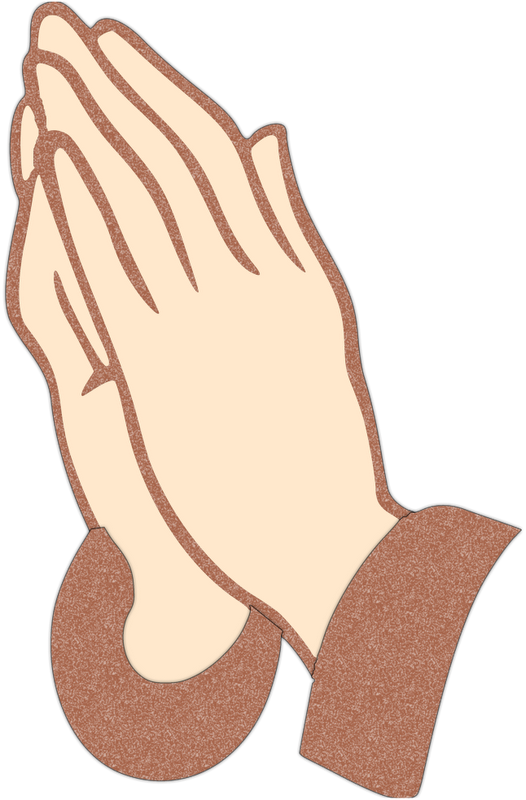 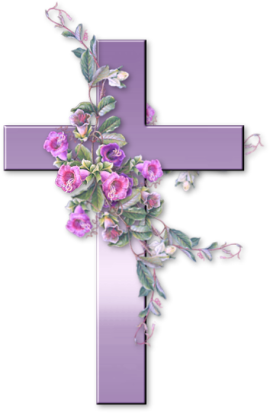 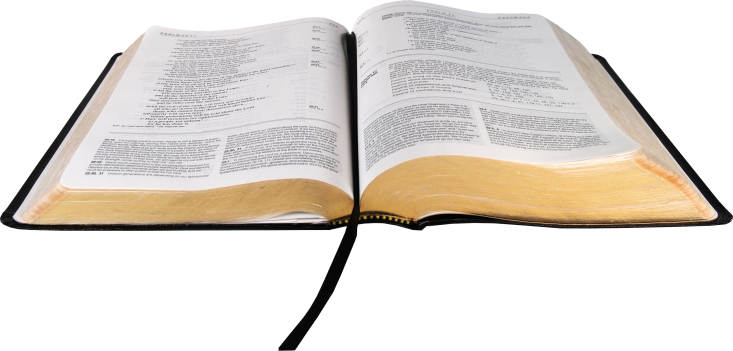 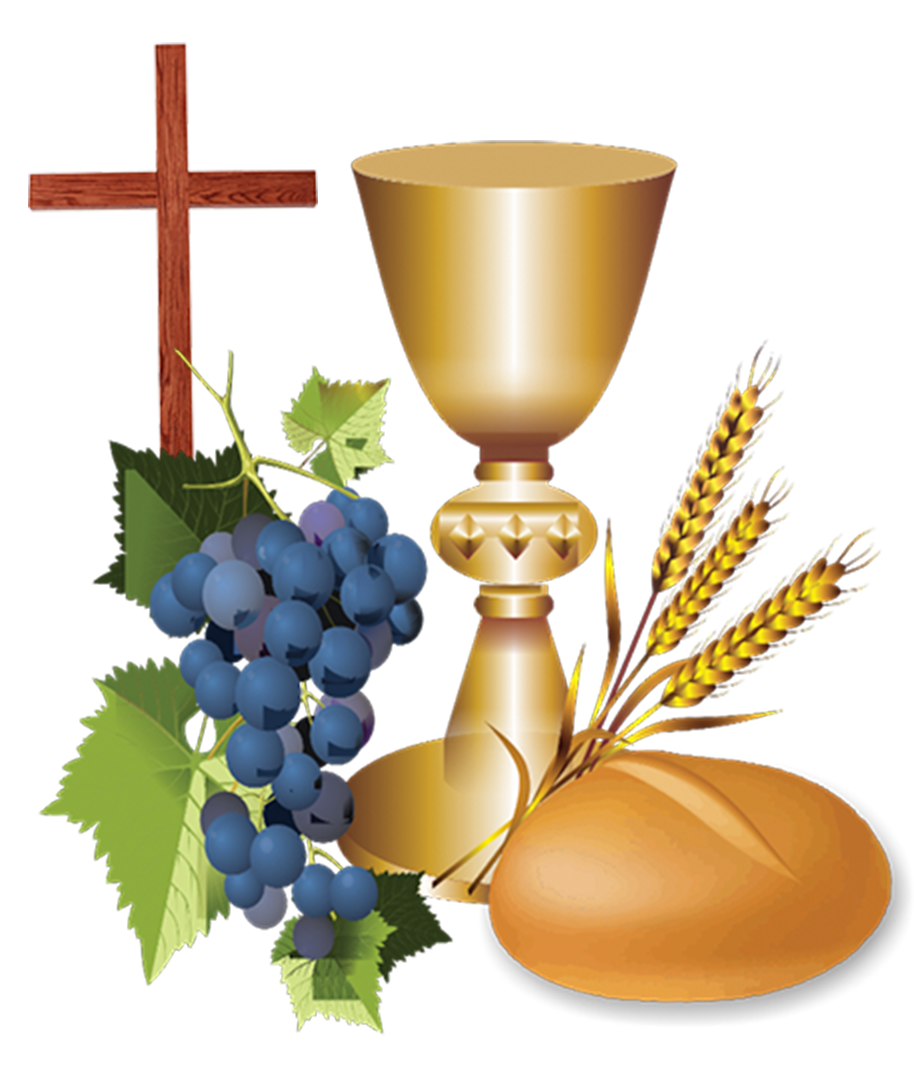 Ca Dâng Lễ
Dâng Niềm Mong Đợi
Trần Quang Đức
Pk1: Chúa ơi, Đoàn con dâng về nhan Chúa, này tâm tư, trông chờ với ước mong. Bánh miến thơm dâng về Cha, dâng ly rượu lên thiên tòa. Nguyện trời cao, mưa Đấng Cứu Tinh trần gian.
ĐK: Dâng lên, tâm tình mong đợi giáng sinh. Dâng lên, tâm tình mong đợi hòa bình. Xin trời cao mau thương ban, cho trần gian thôi trông mong, cho mưa xuống trần ngàn muôn muôn hồng ân.
Pk2: Chúa ơi, Lòng con chân thành thống hối, ngày như đêm van nài xin Chúa thương. Ngước mắt trông lên trời cao, dâng muôn lời tri ân Ngài. Nguyện ngàn mây, mưa Đấng muôn dân chờ mong.
ĐK: Dâng lên, tâm tình mong đợi giáng sinh. Dâng lên, tâm tình mong đợi hòa bình. Xin trời cao mau thương ban, cho trần gian thôi trông mong, cho mưa xuống trần ngàn muôn muôn hồng ân.
Xin cộng đoàn lưu ý.

Để việc lên rước lễ được nghiêm trang, xin cộng đoàn hãy lần lượt đi theo thứ tự từng hàng ghế từ trên xuống dưới.
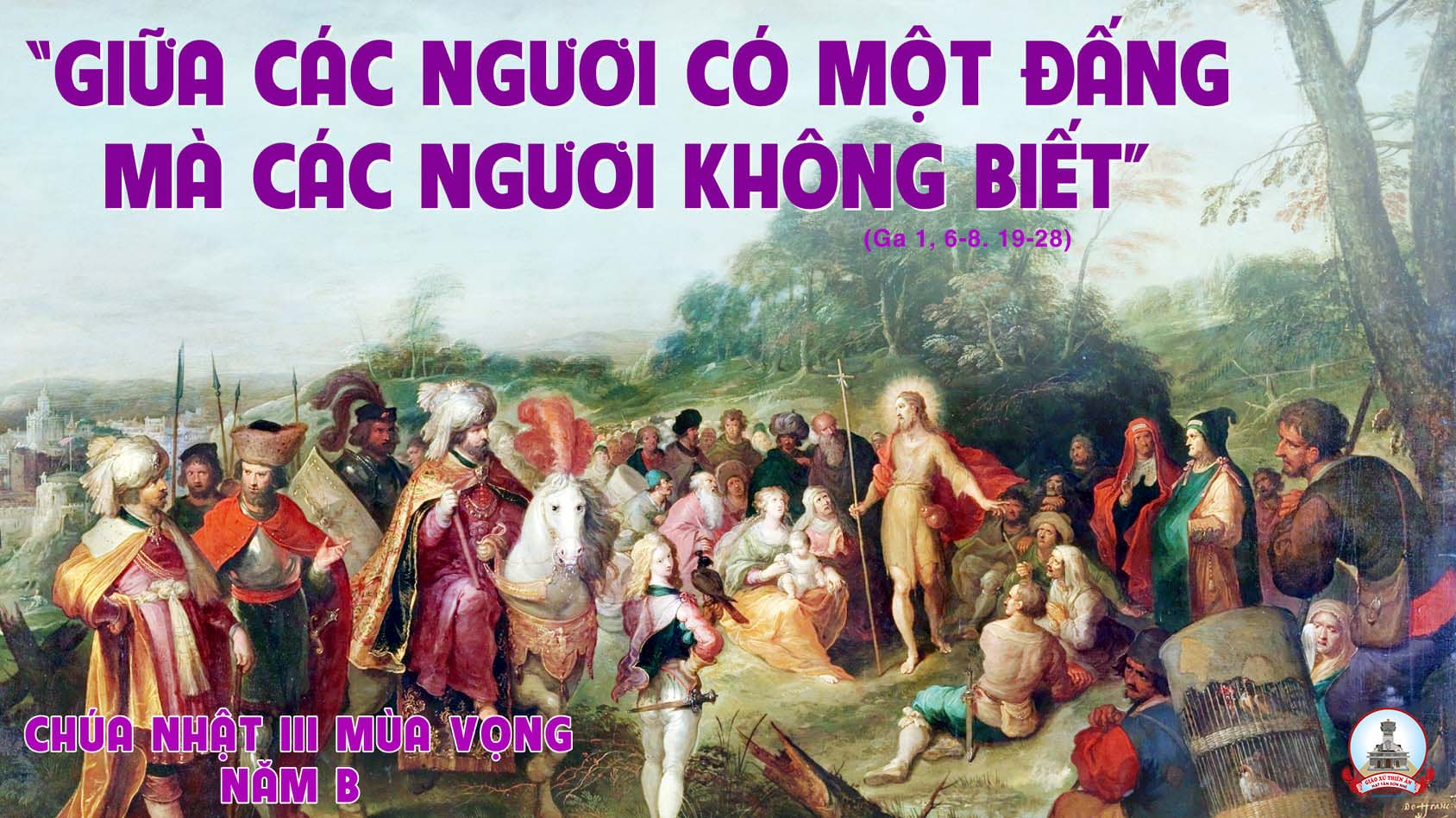 Ca Nguyện Hiệp LễChúa Là Nguồn Sự SángHuỳnh Minh Kỳ & Đinh Công Huỳnh
Pk1: Tôi không phải, là một đấng tiên tri. tôi không phải, là một Ê-li-a. cũng không phải, không phải là Đấng Ki-tô. Tôi chỉ là, tiếng kêu trong hoang địa.
** Có một Đấng, đang ở giữa anh em. có một Đấng, sẽ ngự đến sau tôi. Chính là Đấng, đã hằng có trước tôi, tôi chẳng đáng, cởi dây giày cho Người.
ĐK: Hãy sửa, đường  lối Chúa cho ngay, mở lòng, và thống hối ăn năn. Đón nhận, nguồn ánh sáng vinh quang. chan hòa, nguồn hồng ân cứu độ.
Pk2: Chúa chính là, nguồn sự sáng trong con, Chúa chính là, nguồn tình yêu vô song. Ánh sáng Ngài, xoa dịu nỗi trông mong. cho cuộc đời, sáng tươi trong hy vọng.
** Mau bạt xuống, núi đồi lấp hố sâu, không còn những, ganh tị ghét ghen nhau. Để Ngài đến, chữa lành những khổ đau. cho cuộc sống, mãi tươi đẹp muôn màu.
ĐK: Hãy sửa, đường  lối Chúa cho ngay, mở lòng, và thống hối ăn năn. Đón nhận, nguồn ánh sáng vinh quang. chan hòa, nguồn hồng ân cứu độ.
Pk3: Sống giữa đời, nhiều gian dối điêu ngoa. bóng đêm dài, hằng phủ vây tâm can. Khấn xin Ngài, soi lòng trí cho con, để mỗi ngày, sống chứng nhân trung thực.
** Con chỉ muốn, để Ngài lớn lên thôi, con chỉ muốn, mỗi ngày bé đi thêm. Nép vào Chúa, cho lòng mãi thảnh thơi, không bận vướng, những danh lợi giữa đời.
ĐK: Hãy sửa, đường  lối Chúa cho ngay, mở lòng, và thống hối ăn năn. Đón nhận, nguồn ánh sáng vinh quang. chan hòa, nguồn hồng ân cứu độ.
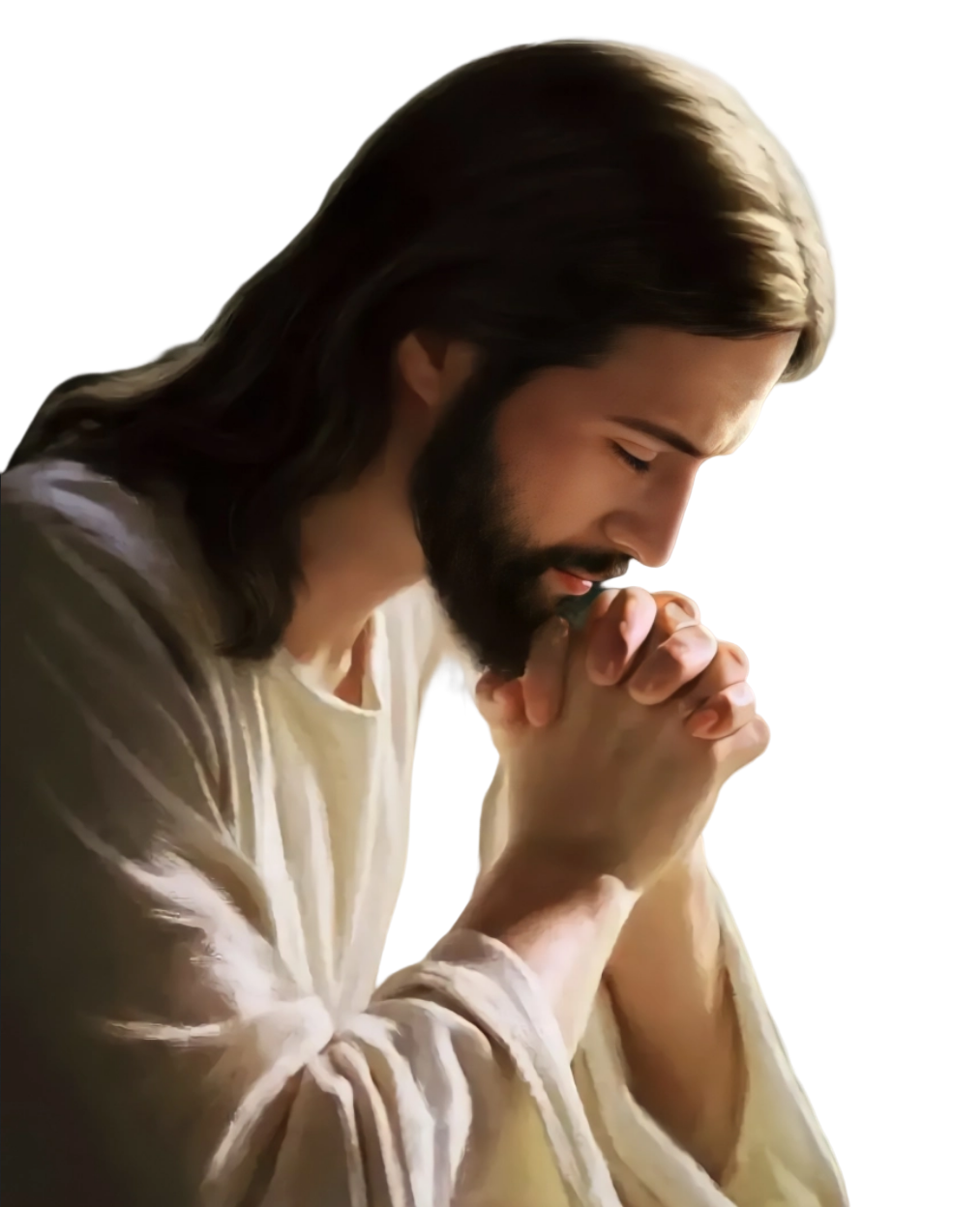 PHÚT THINH LẶNG
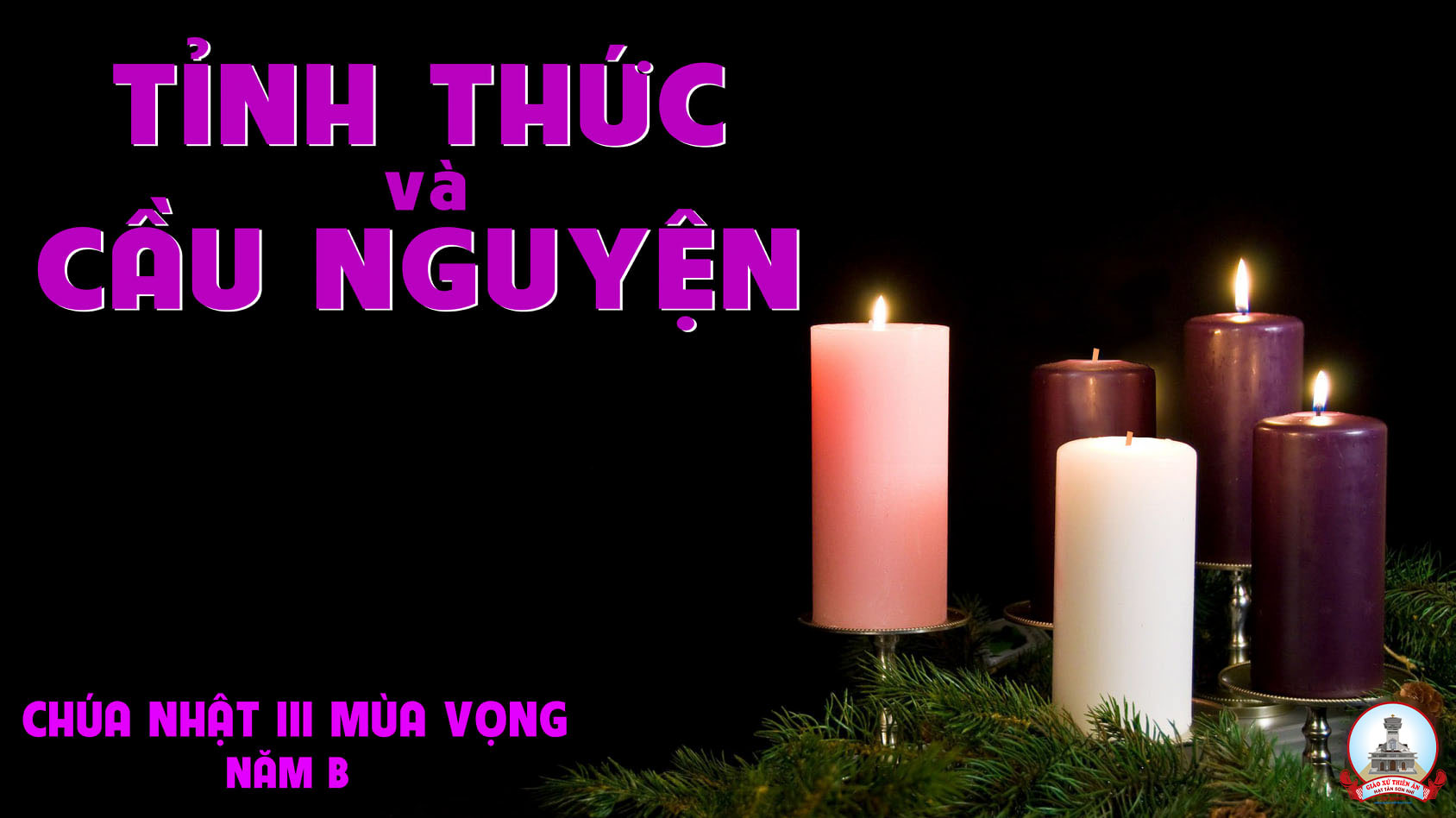 Ca Kết LễTrời CaoDuy Tân
ĐK: Trời cao, hãy đổ sương xuống, và ngàn mây, hãy mưa Đấng chuộc tội. Trời cao, hãy đổ sương xuống, và ngàn mây hãy mưa Đấng Cứu đời.
Pk1: Trong đêm u tối, chúng con mong ngày mau tới, như nai đang khát, ước mong mau tìm thấy suối. Chúa ơi, Dừng con giận Chúa lại thôi. Chúa ơi, Đoàn con đã hối tội rồi.
ĐK: Trời cao, hãy đổ sương xuống, và ngàn mây, hãy mưa Đấng chuộc tội. Trời cao hãy đổ sương xuống, và ngàn mây hãy mưa Đấng Cứu đời.
Pk2: Thương xem dân Chúa, đớn đau mây sầu che lối, luôn mong Chiên Thánh, đến đây cải tạo thế giới, cứu dân, đập tan xiềng xích tội nhơ, Chúa ơi, lòng nhân từ Chúa vô bờ
ĐK: Trời cao, hãy đổ sương xuống, và ngàn mây hãy mưa Đấng chuộc tội. Trời cao, hãy đổ sương xuống, và ngàn mây hãy mưa Đấng Cứu đời.
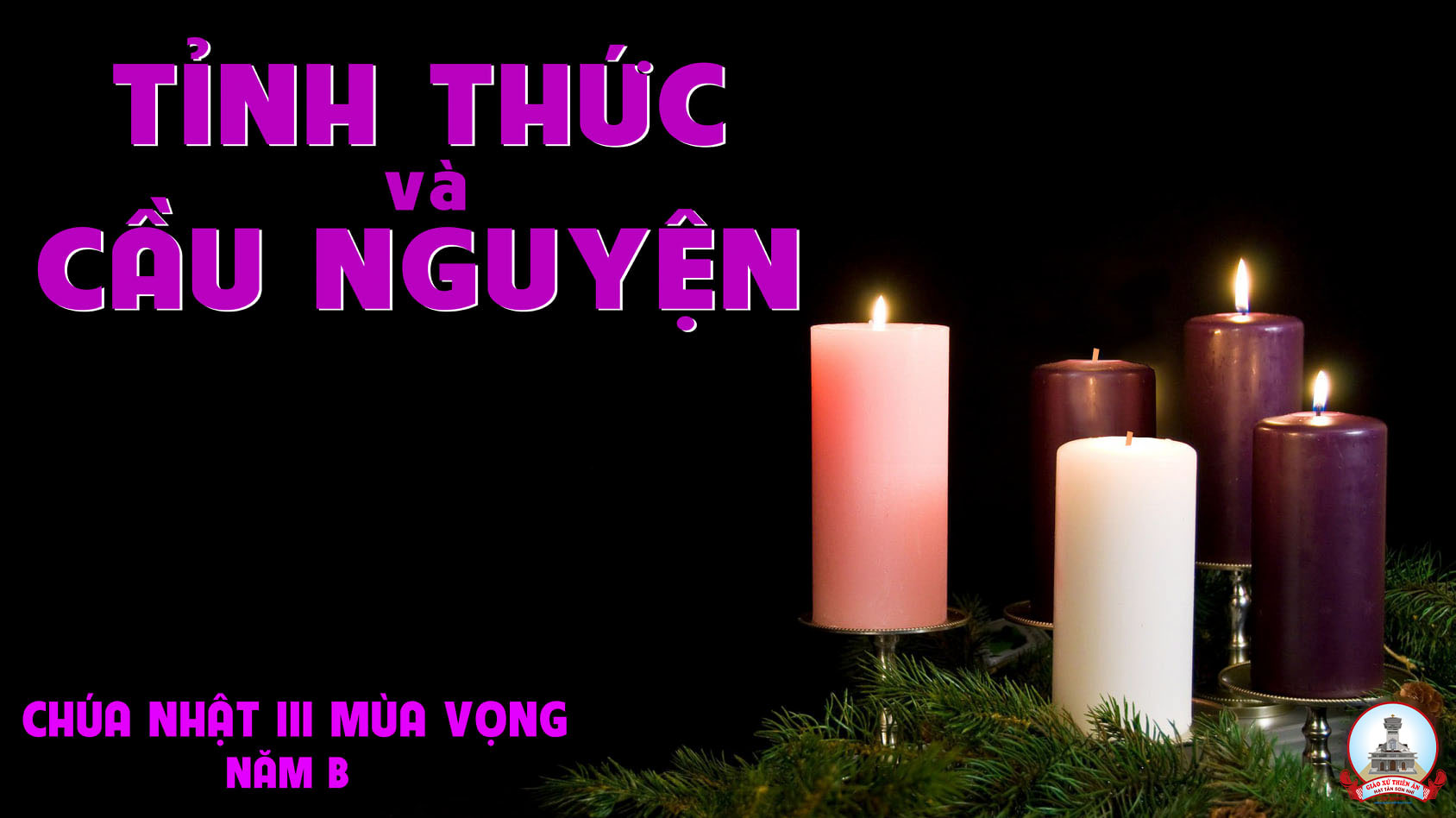